স্বাগতম
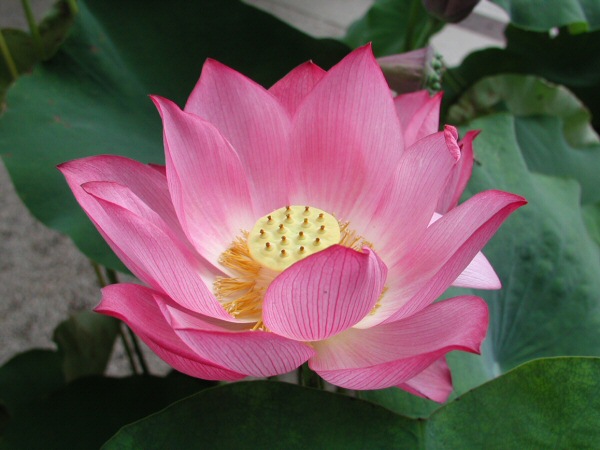 পরিচিতি
মায়া রানী পাল
সহকারি অধ্যাপক
রসায়ন বিভাগ
গুলশান কলেজ
শ্রেনি – একাদশ
বিষয় - রসায়ন
নিচের চিত্রটি লক্ষ্য কর
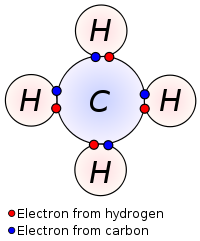 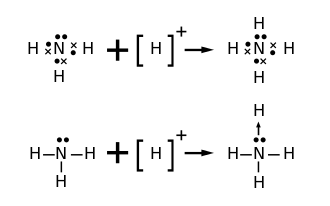 পাঠ ঘোষণাঃ
সমযোজী বন্ধন

সন্নিবেশ সমযোজী বন্ধন
শিখনফলঃ
সন্নিবেশ সমযোজী বন্ধন কি বলতে পারবে
এই বন্ধনে কয় জোড়া ইলেকট্রন অংশগ্রহণ করে তা বলতে পারবে
এই বন্ধনে দাতা ও গ্রহিতা কোন যৌগ তা বলতে পারবে
সমযোজী বন্ধন কি তা বলতে পারবে 
সমযোজী বন্ধন ও সন্নিবেশ সমযোজী বন্ধনের মধ্যে পার্থক্য করতে পারবে
পাঠ উপস্থাপনাঃ
ইলেকট্রন শেয়ারের মাধ্যমে সমযোজী বন্ধন গঠিত হয়।
হাইড্রোজেনের ইলেকট্রন বিন্যাসঃ H = 1s1 
কার্বনের ইলেকট্রন বিন্যাসঃ C = 1s22s22p4  
নাইট্রোজেনের ইলেকট্রন বিন্যাসঃ N = 1s22s22p3  
সন্নিবেশ সমযোজী বন্ধনে একটি পরমাণু এক জোড়া ইলেকট্রন দান করে এবং অপর পরমাণু ইলেকট্রন না দিয়ে সমভাবে শেয়ার করে বন্ধন গঠন করে।
মূল্যায়নঃ
সমযোজী বন্ধন কি?
সন্নিবেশ সমযোজী বন্ধন কি?
অষ্টক নিয়ম কি?
বাড়ীর কাজঃ
পানি,অ্যামোনিয়া অণুতে সমযোজী বন্ধন দেখাও
অ্যামোনিয়া ও বোরন ট্রাই ফ্লোরাইড অণুতে সন্নিবেশ বন্ধন দেখাও।
সবাইকে ফুলেল শুভেচ্ছা
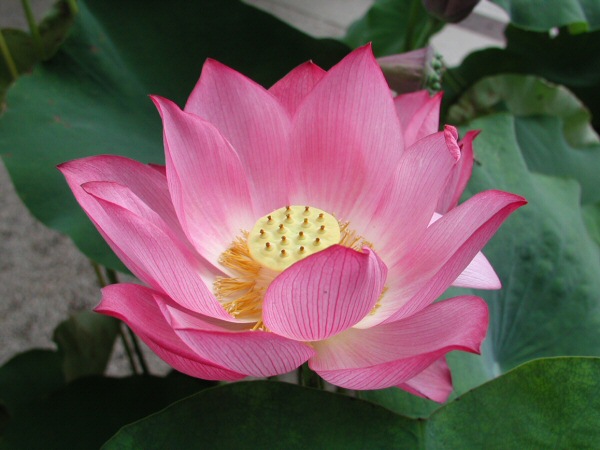